DIVADELNÍ SOUBOR DIPONA 
VE SPOLUPRÁCI S OU LOUŇOVICE
POŘÁDAJÍ
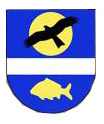 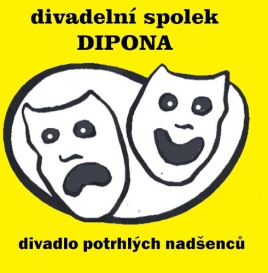 V SÁLE HOTELU U SV. HUBERTA
DIVADELNÍ PŘEDSTAVENÍ
ZÁŘÍ – ŘÍJEN 2017
30,-/ 60,-Kč
21.října
19.00 hod
SOBOTA
POSTEL PLNÁ CIZINCŮ
chátrající hotýlek s jedním pokojem a
spousta hostů…nečekané komické situace
objednávky a bližší informace
rezervace@dipona.eu